6 Varhaislapsuudessa erikoistutaan omaan äidinkieleen
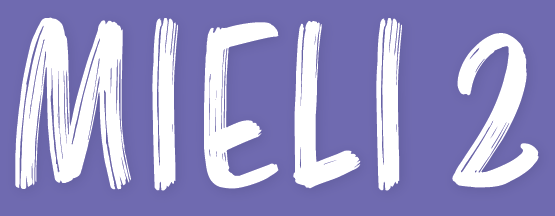 © Sanoma Pro, Tekijät ● Mieli 2 Kehittyvä ihminen
Kielen kehityksen osa-alueet
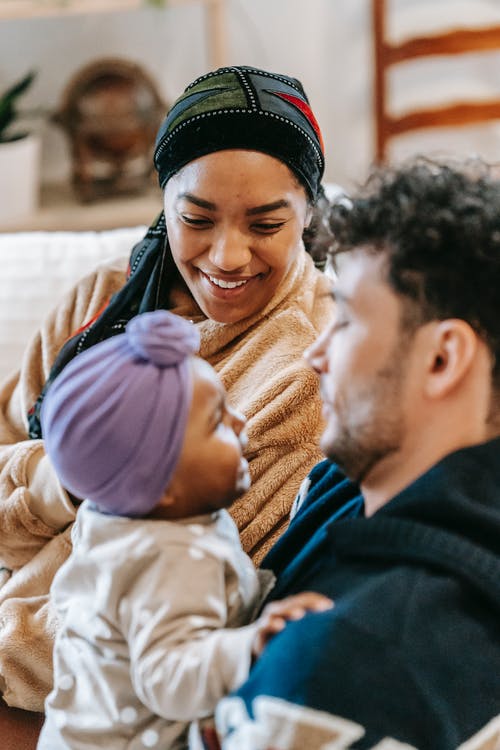 Kielellinen ymmärtäminen: lapsi ymmärtää sanojen ja lauseiden merkityksen
Kielellinen tuottaminen: lapsi osaa käyttää kieltä oikein
kehittyvät pääosin samaan aikaan, mutta lapsi usein ymmärtää enemmän kuin tuottaa

Kieltä opitaan vuorovaikutuksessa vanhemman kanssa
© Sanoma Pro, Tekijät ● Mieli 2 Kehittyvä ihminen , kuva: pexels
Kielellinen ymmärtäminen
Opitaan tunnistamaan äänteet
yleismaailmallinen havaitseminen: lapsi pystyy erottelemaan kaikkia eri kielten äänteitä lähes yhtä hyvin 
yleismaailmallinen havaitseminen muuttuu kategoriseksi havaitsemiseksi 1. ikävuoden kuluessa
kategorinen havaitseminen: kuullut äänteet luokitellaan aivoissa eri luokkiin ja niiden ero tunnistetaan
luokat oman äidinkielen äänteille kehittyvät 6−12 kk iässä

Opitaan kielen säännönmukaisuuksia
tilastollinen oppiminen: aivot etsivät ja tunnistavat automaattisesti säännönmukaisuuksia
esim. suomessa sanapaino on sanan ensimmäisellä tavulla
esim. sanotaan vadelmia, ei vadelmoita
© Sanoma Pro, Tekijät ● Mieli 2 Kehittyvä ihminen
Sanojen nopea oppiminen
Lapsi näkee uuden asian ja kuulee uuden sanan
Lapsi yhdistää uuden sanan uuteen asiaan
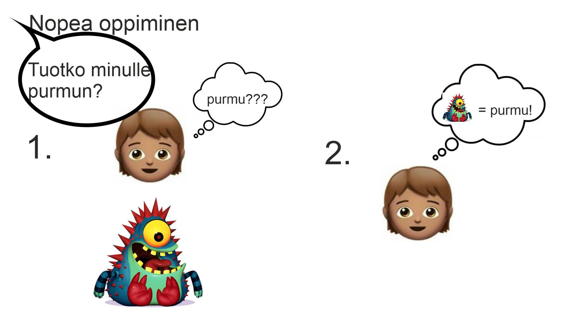 © Sanoma Pro, Tekijät ● Mieli 2 Kehittyvä ihminen
Sanojen oppiminen Merkityksiä päättelemällä
Lapsi kuulee uuden sanan ja näkee sekä tutun että uuden asian
Koska lapsi tietää tutun asian nimen, lapsi päättelee uuden sanan tarkoittavan uutta asiaa
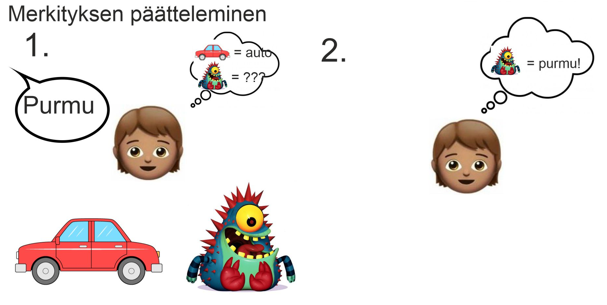 © Sanoma Pro, Tekijät ● Mieli 2 Kehittyvä ihminen
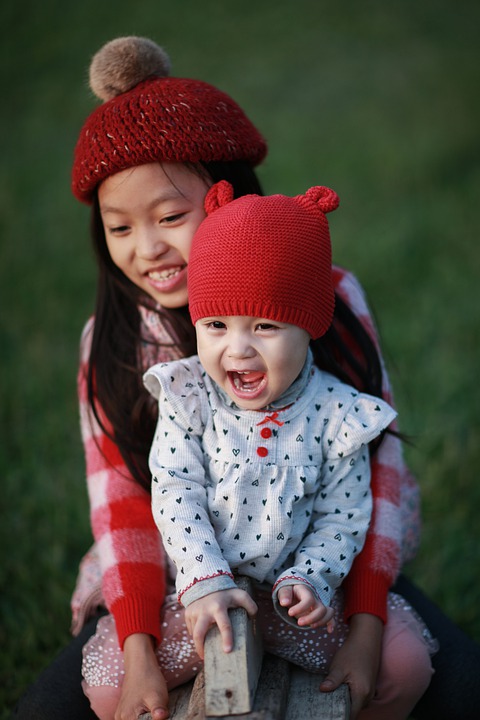 Puheen tuottaminen
Aluksi vauva jokeltelee ja leikkii äänteillä
Yksittäisten sanojen vaihe
Sanan ja eleen yhdistäminen
Kahden sanan lauseet
Useamman sanan lauseet
© Sanoma Pro, Tekijät ● Mieli 2 Kehittyvä ihminen , kuva: pixabay
Monikielisten lasten kielen kehitys
Kielimoodi: aivot ovat valmiina tunnistamaan henkilön käyttämässä kielessä tärkeitä äänteiden eroja
Jos opitaan kaksi kieltä yhtä aikaa – luultavasti yksi kielimoodi
Jos opitaan kaksi kieltä peräkkäin – luultavasti kaksi kielimoodia
Kielimoodin vaihtaminen
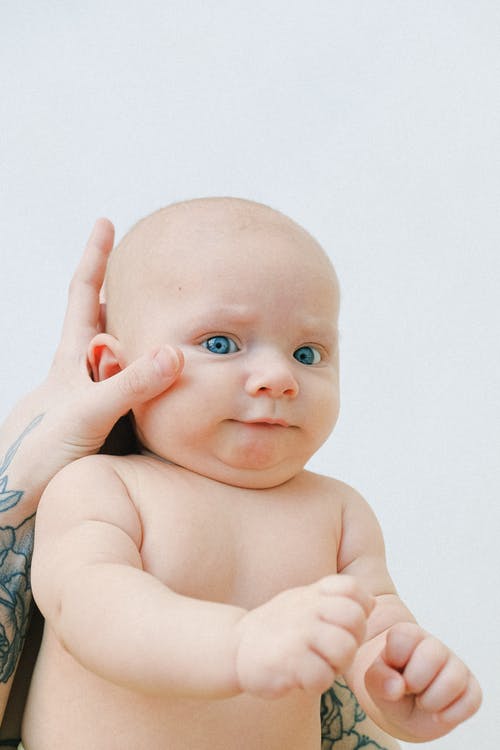 © Sanoma Pro, Tekijät ● Mieli 2 Kehittyvä ihminen, kuva: pexels
Kielen kehityksen häiriöt
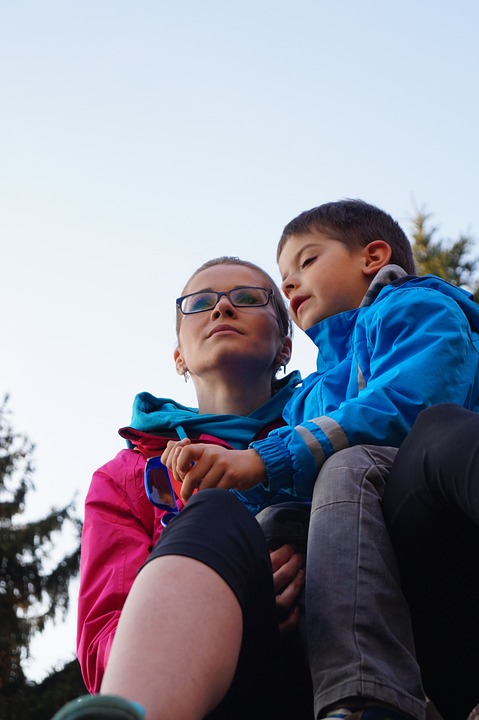 Jos lapsi ei osaa ilmaista itseään tai ei tule ymmärretyksi -> kiukku, turhautuminen
Kielen kehityksen vaikeudet vaikuttavat muuhun oppimiseen
Vanhemman suhde kielihäiriöiseen lapseen voi vaikeutua
© Sanoma Pro, Tekijät ● Mieli 2 Kehittyvä ihminen , kuva: pixabay